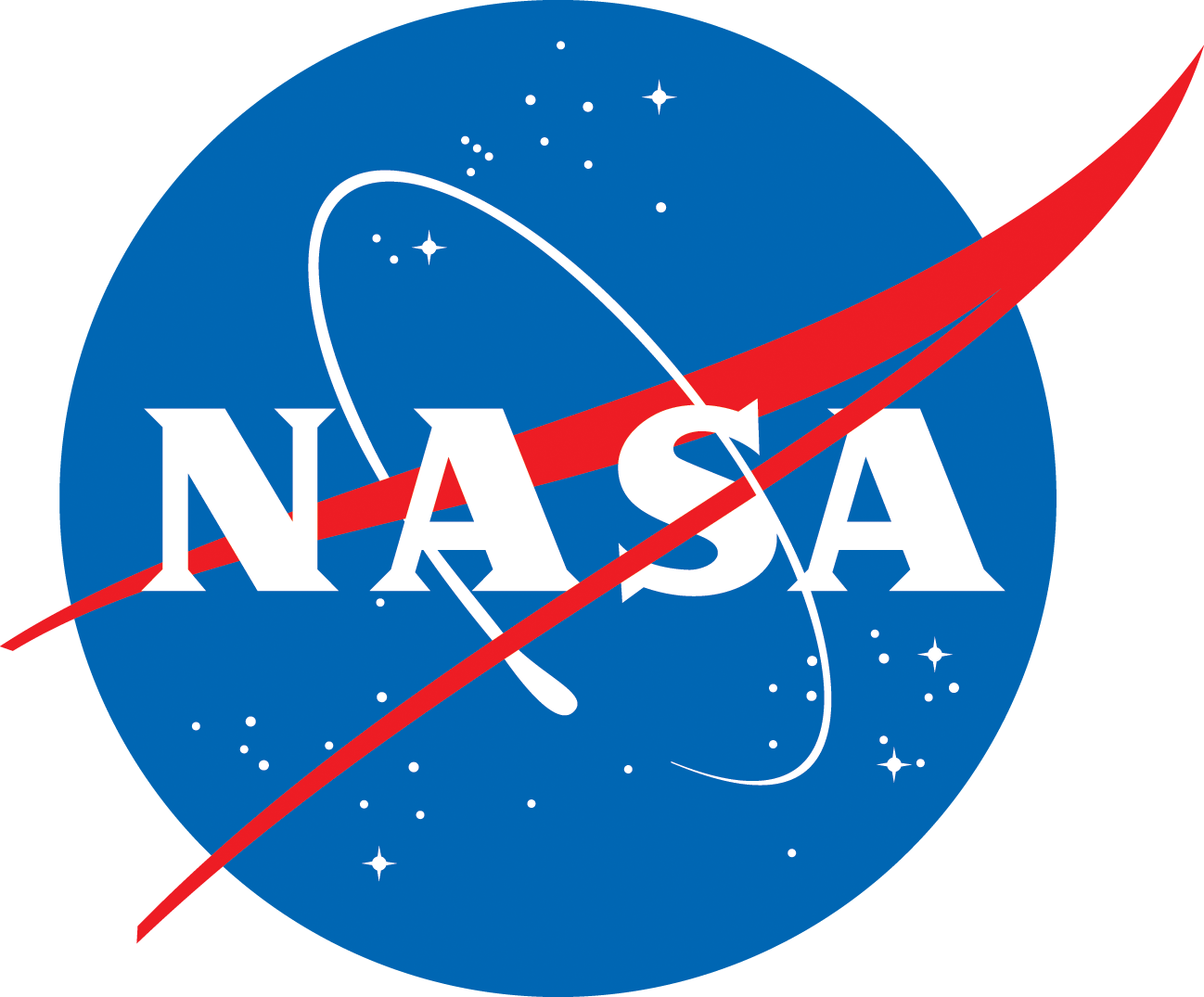 National Aeronautics and Space Administration
Pathways  to SES
Building the Pipeline for Federal Women Leaders
Dr. Gale J. Allen 
Chief Scientist, actingNASA
August 30, 2017
Federal Executive Demographics (SES)
Gender    Number March '17        Percent March '17 
Female             2,681                               34.49%
Male                 5,093                               65.51%
28%  (115) Female
2
[Speaker Notes: Total federal workforce 4.4M
% women SES 0.006%
% male SES 0.01%]
Female SES Members by Agency
OPM Fedscope Data 
as of 03/17
3
Myths
You need to plan your journey and never deviate

If you stay in one position long enough, they will eventually recognize you and advance your career

Vertical networking is more important than horizontal networking

Mentors should only be someone within your work environment or family

To be a great leader you must always be in the lead
4
A Butcher, a Baker, a Candlestick Maker
My career path:

Clinical Laboratory Technologist (Medical Technologist) 
Naval Weapons Station (Materials Engineer) (GS)
Kings Bay Submarine Base (Lab Manager) (GS)
(NASA) Kennedy Space Center (Researcher) (GS)
(NASA) Kennedy Space Center (Lab Manager) (GS)
(NASA) Kennedy Space Center (Director Technology and Commercialization) (GS)
(NASA) Headquarters (Strategic Planning) (GS)
(NASA) Headquarters (Microgravity Life and Physical Sciences Research) (GS)
(NASA) Headquarters (Director Strategic Integration and Management, Exploration Systems) (SES)
(NASA) Headquarters (Associate Chief Scientist) (SES)
(NASA) Headquarters (Acting Chief Scientist) (SES)
(NASA) Headquarters (Deputy Chief Scientist) (SES)
(NASA) Headquarters (Acting Chief Scientist) (SES)
5
Current Projects I am Involved In
International Space Station transition and Low Earth Orbit commercialization
Developing implementation strategy to enable greater role for industry
Diversity and Inclusion (D&I) ---Implicit Bias/Unconscious bias
Re-enforcing NASA’s commitment 
NASA Open Data and Publications 
(Office of Science and Technology Policy)

Planetary Protection 
Preparing for future space exploration

Scientific Integrity – 
Ensuring the Agency retains the highest level of integrity in our research and technology
6
Myths
You need to plan your journey and not deviate from it

If you stay in one position long enough, they will eventually recognize you and advance you

Vertical networking is more important than horizontal networking

Mentors should only be someone within your work environment or family

To be a great leader you must always be in the lead
7
Sticking it Out or Knowing when to Leave
This is totally situational
You have to be self aware

Just don’t turn down opportunities because they don’t fit into your plan; be flexible.  It’s ok to take risks.
It really depends on the organization
Keep an eye on movement and promotions within the organization
Position yourself to be ready for new opportunities
Be willing to stretch yourself  (learn how to interview)
Four Agreements – always do your best
8
Myths
You need to plan your journey and not deviate from it

If you stay in one position long enough, they will eventually recognize you and advance you

Vertical networking is more important than horizontal networking

Mentors should only be someone within your work environment or family

To be a great leader you must always be in the lead
9
The Value of Horizontal and Vertical Networking
Vertical growth is like taking the elevator straight to your destination. (Tempting but not always sustainable)

Horizontal growth is like opening a bunch of new doors on the floor you’re already on.
Moving “across” the agency, rather than in an upward trajectory, means you get to see and experience different departments and teams. You get to meet new people, try out different roles and get a hands-on look at everything that goes on at the agency.

It allows you to leverage and improve upon the skills you already have, in order to take on new responsibilities and experience different types of thought leadership.
10
Myths
You need to plan your journey and not deviate from it

If you stay in one position long enough, they will eventually recognize you and advance you

Vertical networking is more important than horizontal networking

Mentors should only be someone within your work environment or family

To be a great leader you must always be in the lead
11
Career Mentors – who do I need?
Short term - Look for a person who’s currently there or recently been where you want to go, and seek them out to be your "where I want to be in a year" mentor. 

Mid-term – “where I want to be in five years” mentor. Look at mid- to senior-level managers who are well-known and respected within your agency.

“What do I want to do with my career" advisor. This person may not be in your agency, but should work (or have worked) in federal service. They should be someone who knows the tools of the trade and can consult you on big events and decisions, like switching jobs, or exploring other career opportunities.

And always have friends and family who can give you that internal balance, advice, and support.
12
Myths
You need to plan your journey and not deviate from it

If you stay in one position long enough, they will eventually recognize you and advance you

Horizontal networking is more important than vertical networking

Mentors should only be someone within your work environment or family

To be a great leader you must always be in the lead
13
When to Lead and When to Follow
The Best Leaders Know When to Follow 
                                                   Christine W. Zust, M.A

T”he best leaders I have had the privilege to work with over the years and the leaders whom I have admired from afar, all share one quality: They know how and when to follow.”
 
By following, they know when to stop talking and listen, set aside their ego for the greater good, and take pride in sharing a collective vision. 

Bottom line – make a difference, effect change
14
Personal Growth “The Four Agreements” – Don Miguel Ruiz
Be Impeccable with Your Words
Speak with Integrity

Don’t Take Anything Personally
Nothing others do is because of you.  When you are immune to the opinions and actions of others, you won’t be the victim of needless suffering

Don’t Make Assumptions
Find the courage to ask questions and to express what you really want.
Communicate with others as clearly as you can to avoid misunderstandings

Always Do Your Best
Always do your best and you will avoid self-judgment, self-abuse, and regret
15
Bottom line
Determination is key; never give up; flexibility,  reliability, consistency
Persistence is a great quality
Know when to lead and when to follow (flips for me several times a day)
Don’t stay silent; ask questions – levity works!
When the door opens – negotiate
57% of men negotiate their salaries; only 7% of women do
Don’t be afraid to reassess your goals…just have them
Stretch yourself, but know your limitations; don’t fall off the glass cliff!
Always keep learning
And remember, you are the one most responsible for your career
16